CORPORATE PRESENTATION
October 14, 2025
Advanced Materials for advanced technologies
2
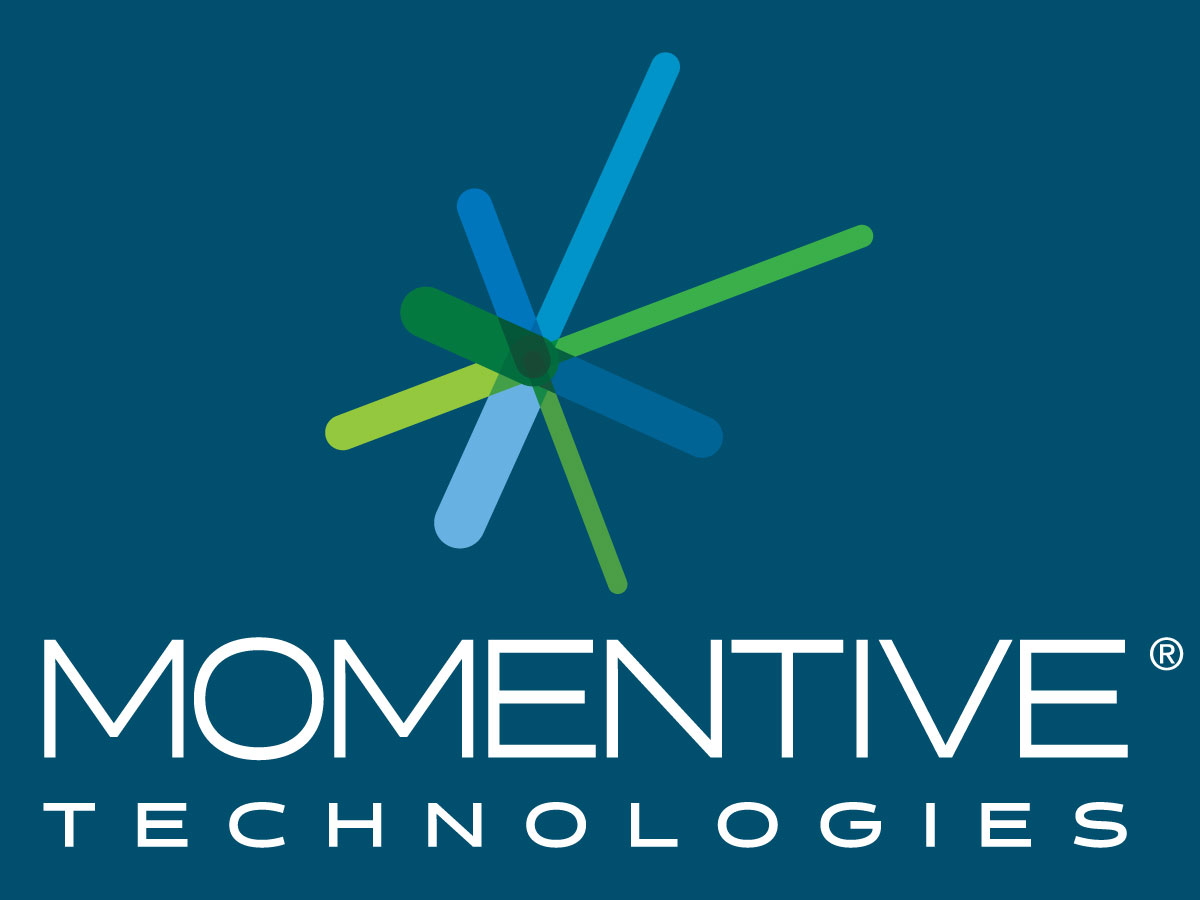 We are an Advanced Materials Company engaged in the design and manufacture of ultra-high-performance quartz crucibles, quartz products and ceramic products. Our products are vital to the semiconductor industry, enabling the production of logic and memory chips, power control devices, and multiple systems for electric vehicles.
© 2025 Momentive Technologies. All rights reserved.
highlights
3
LEADERSHIP
INNOVATION
LEGACY
100+ year history in Quartz and Ceramics; 50+ years in Semiconductor; 20+ years in Aerospace/Military markets.
Recognized global leader in the supply of high-purity Quartz Materials, Crucibles and Ceramics Products.
Continuous innovation of high purity products for advanced semiconductor and high-power electronics.
PARTNER
INTERNATIONAL
POSSIBILITY
Critical materials enabling the realization and advancement of the Semiconductor industry.
Global manufacturing that provides business continuity capable of meeting current and future market needs.
Dedicated team focused on customer needs for quality, innovation and technical service.
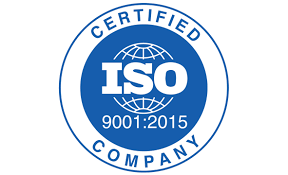 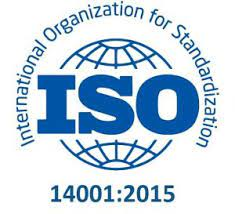 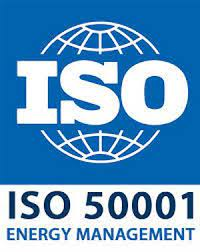 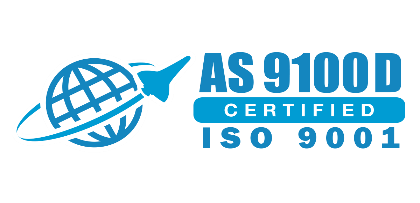 © 2025 Momentive Technologies. All rights reserved.
History of Innovation and Operational Excellence
4
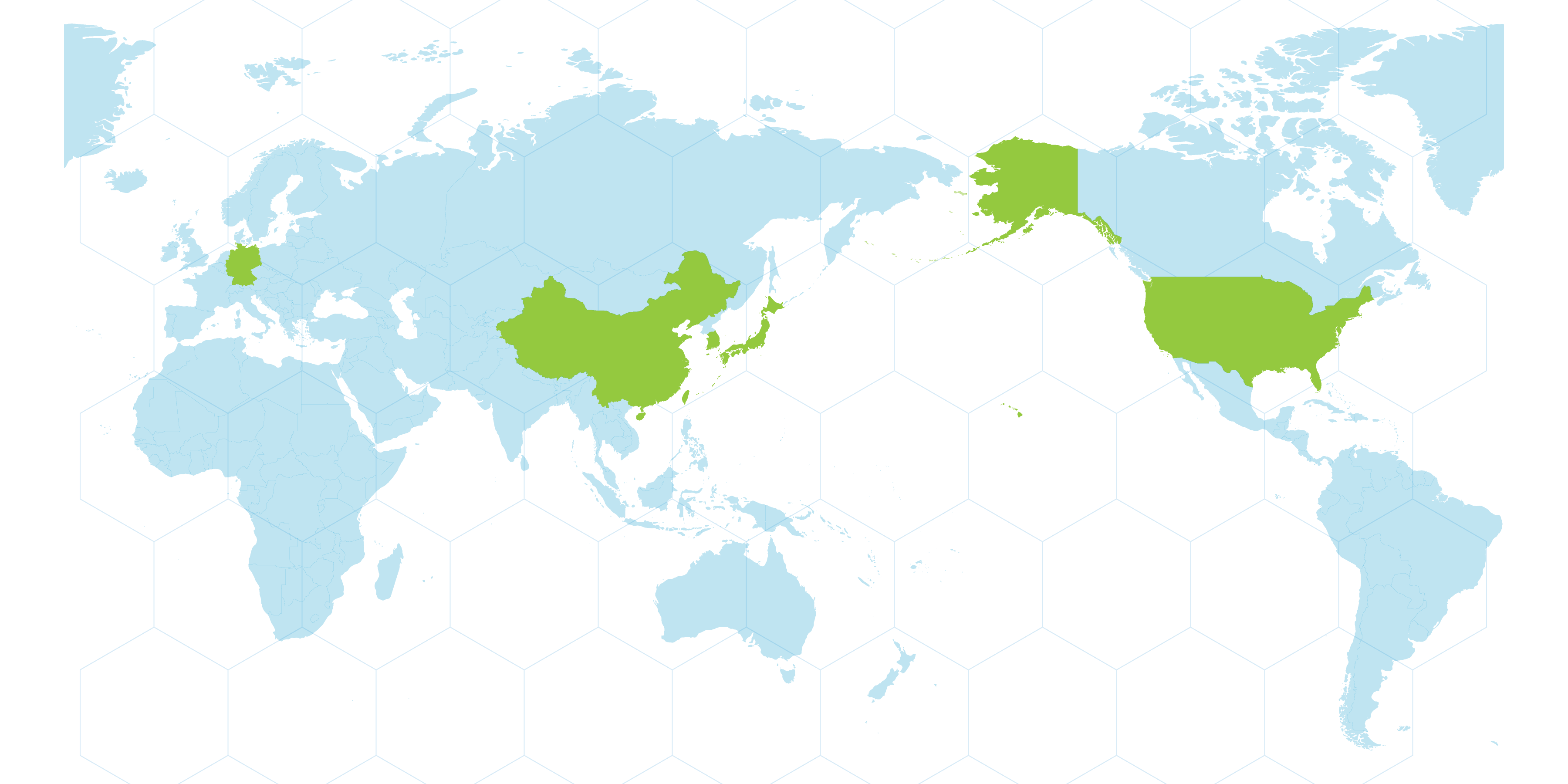 130+ Years of History in Quartz and Ceramics
© 2025 Momentive Technologies. All rights reserved.
GLOBAL presence – Manufacturing and sales
5
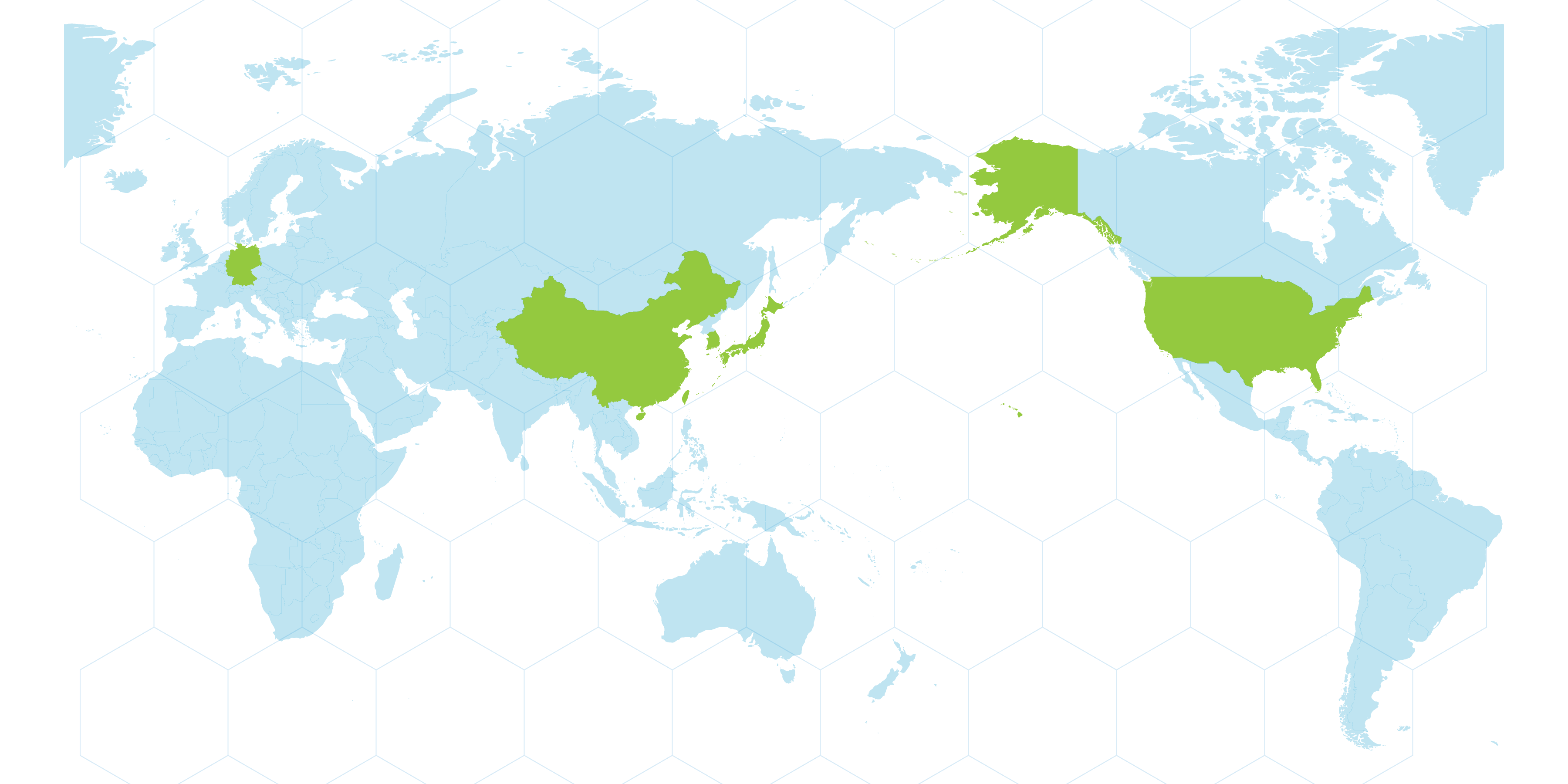 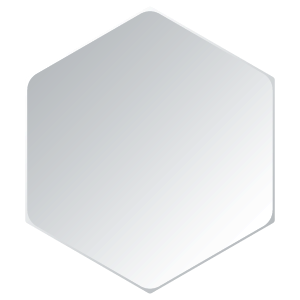 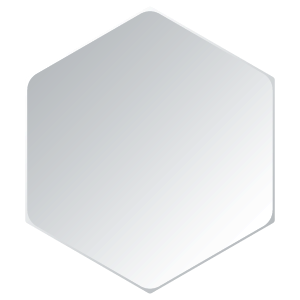 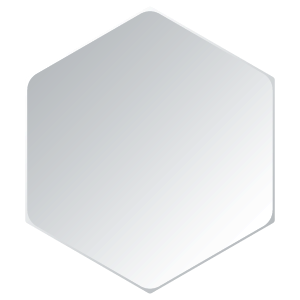 CHINA
JAPAN
GERMANY
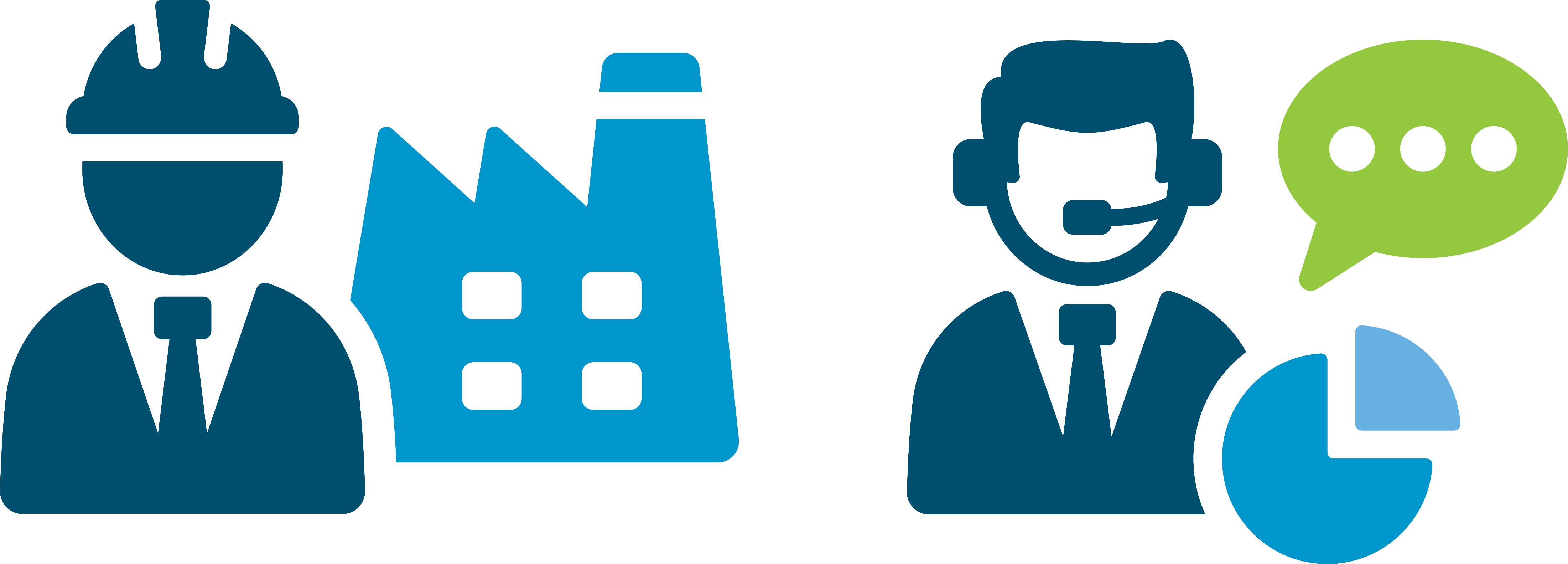 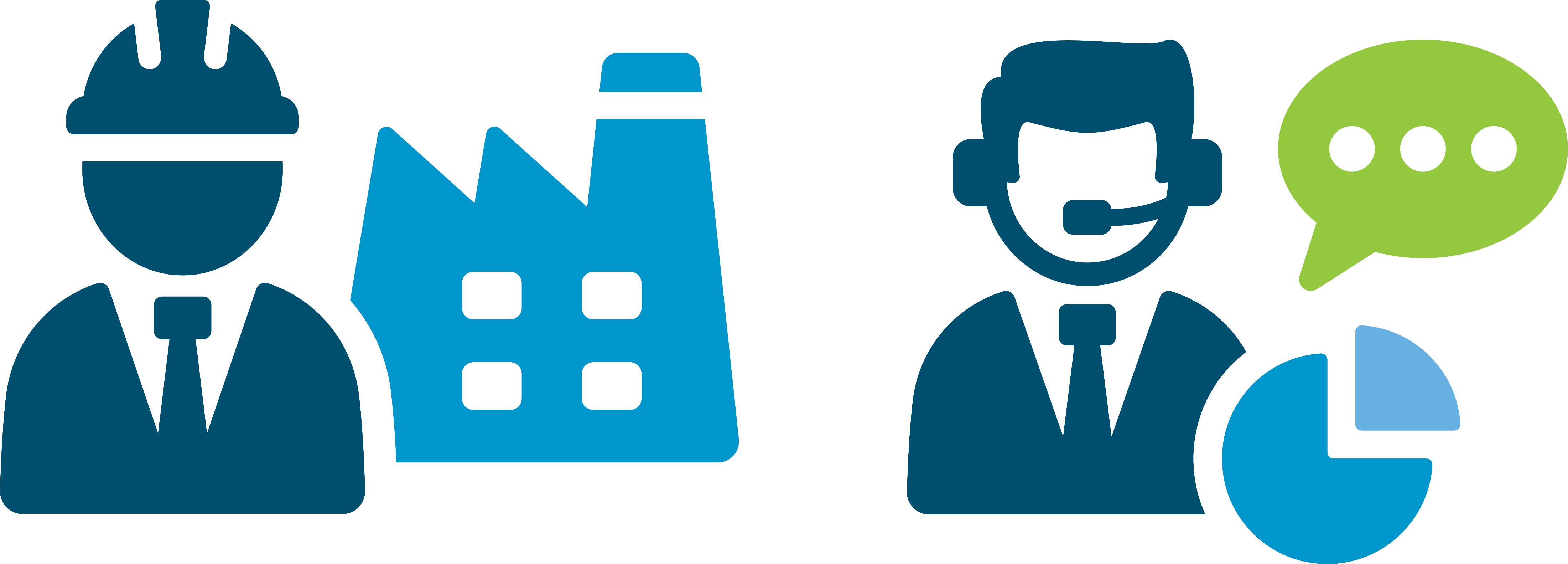 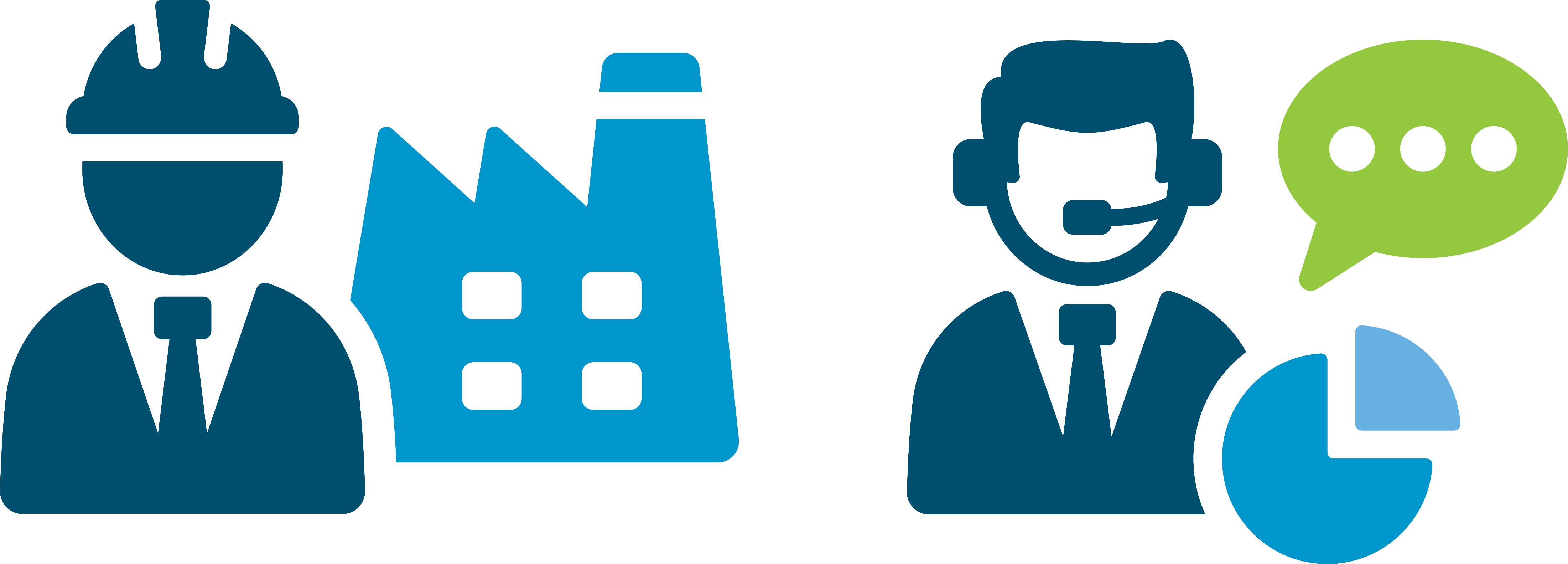 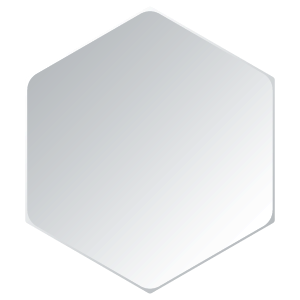 USA
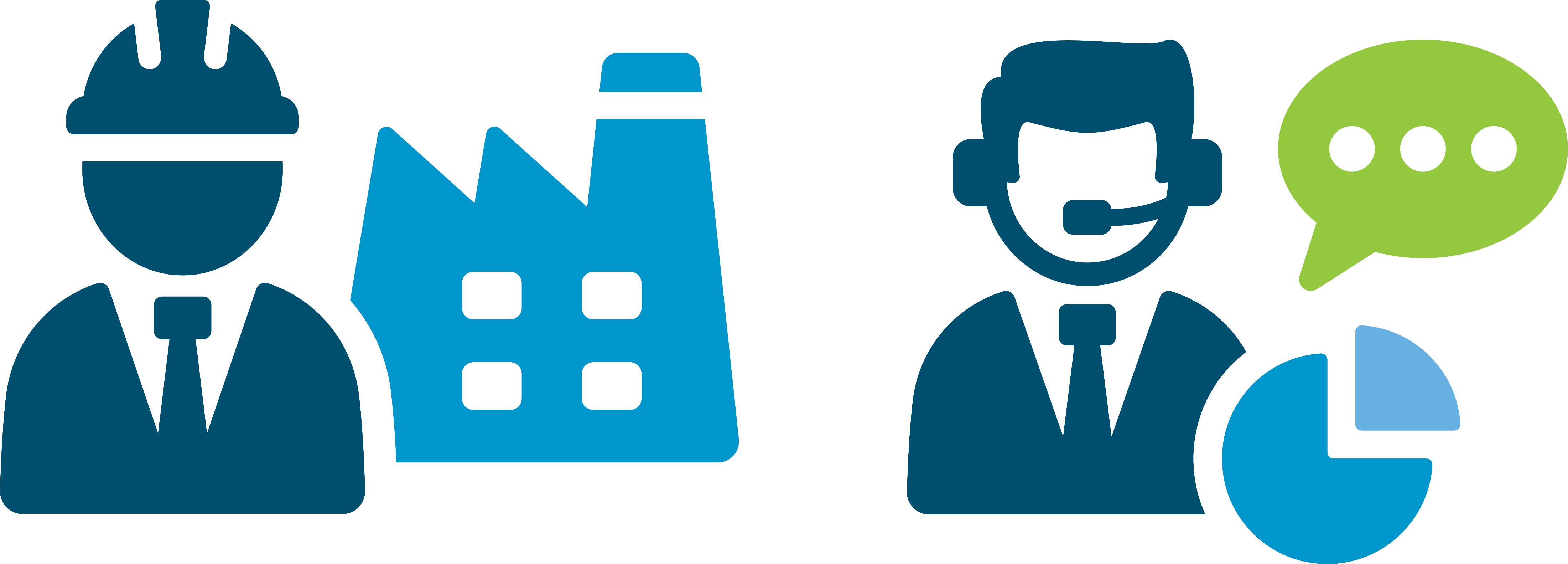 HQ
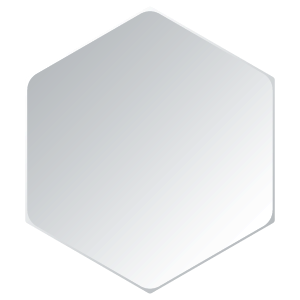 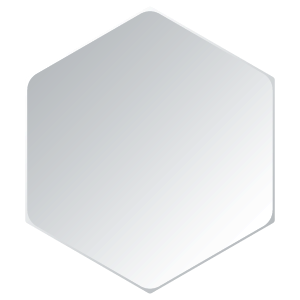 TAIWAN
KOREA
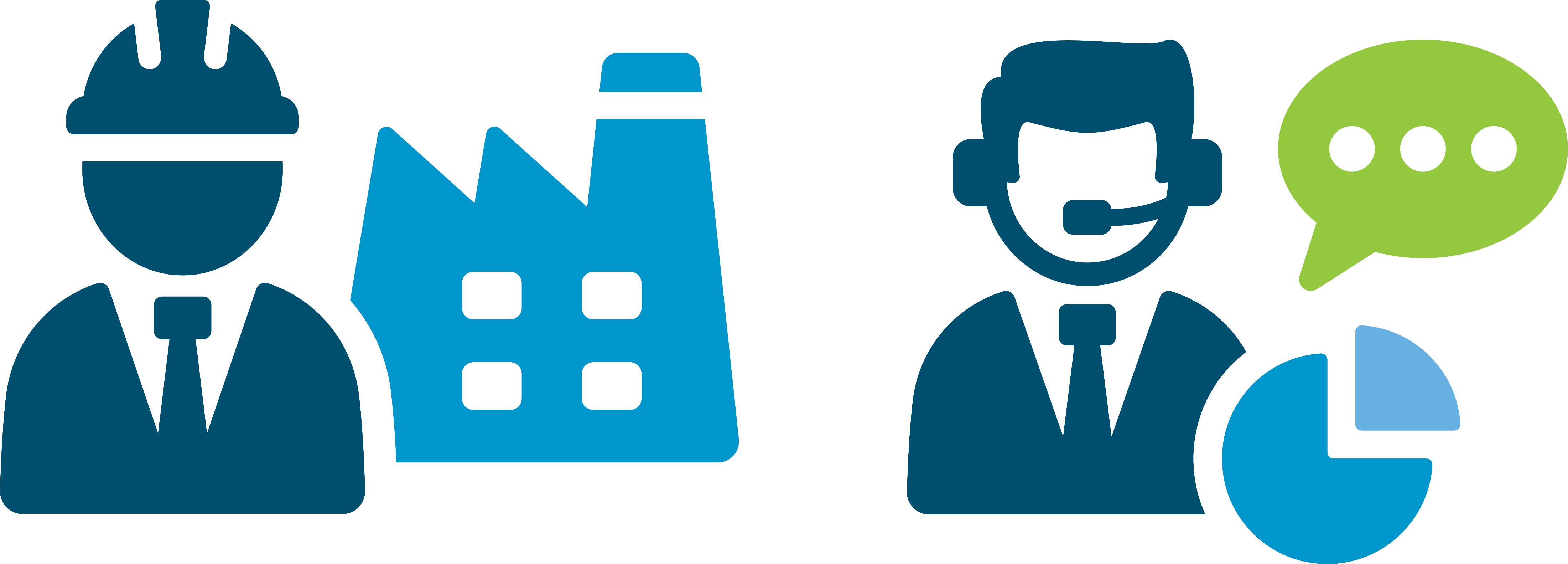 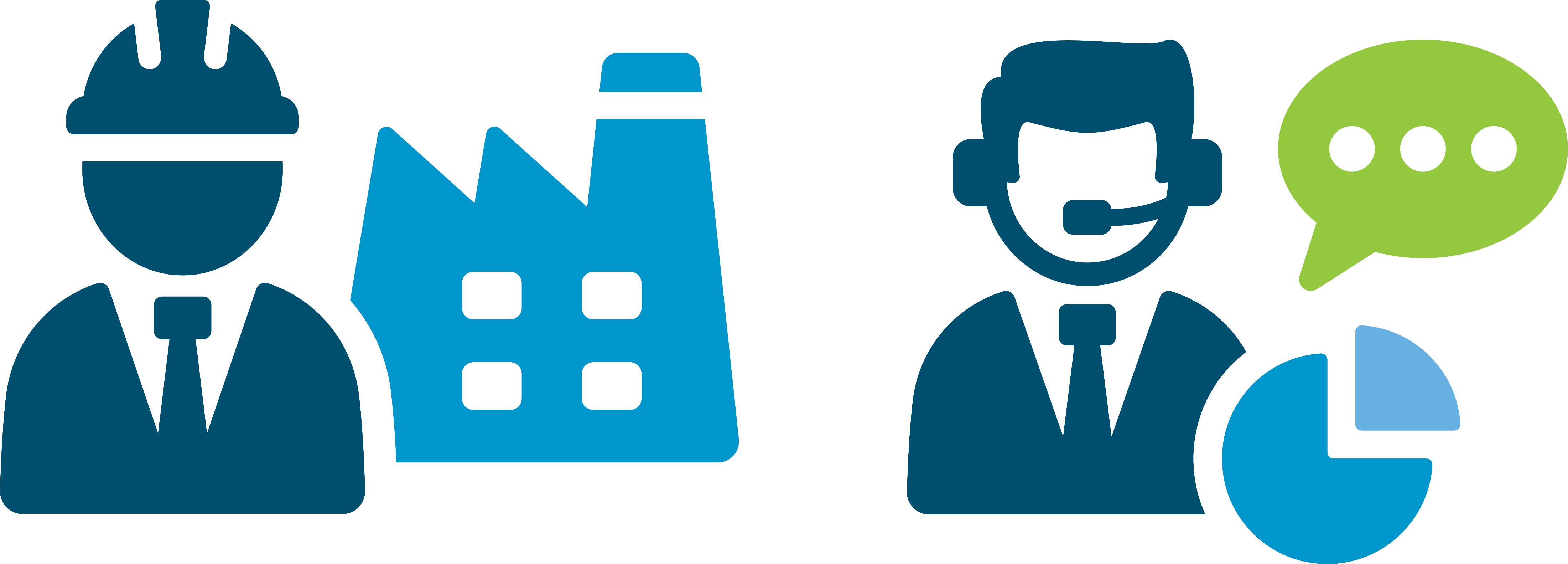 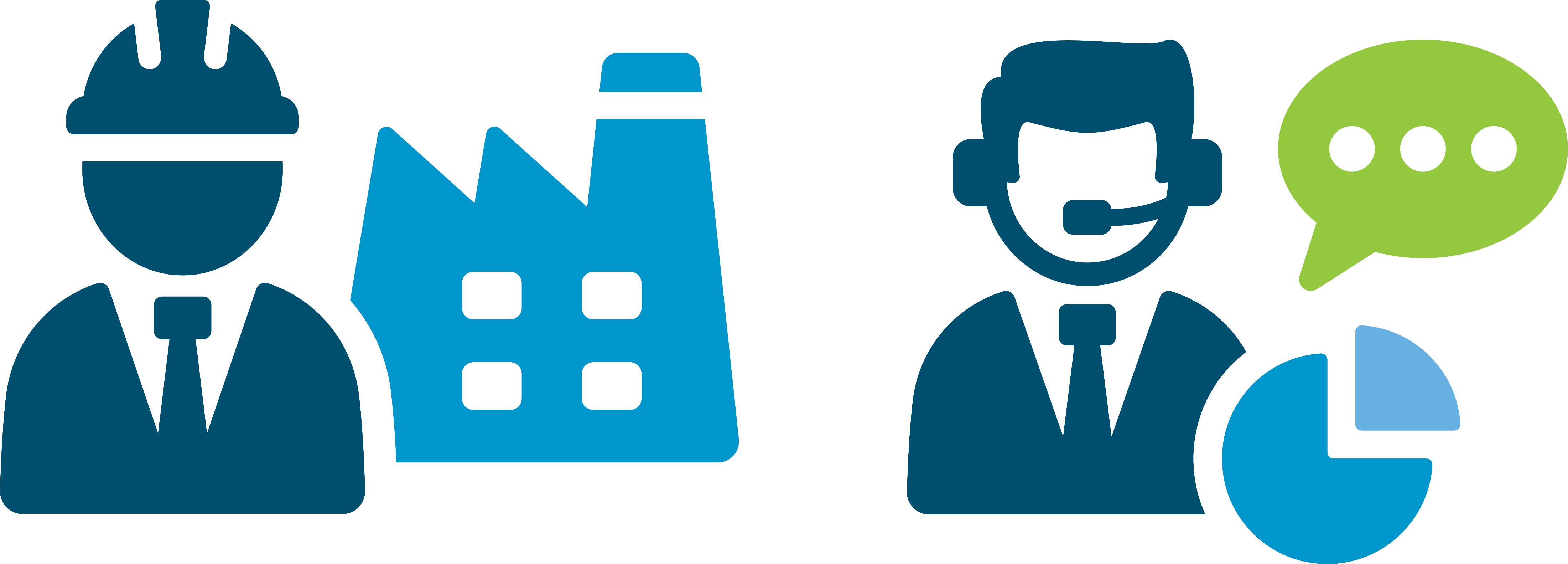 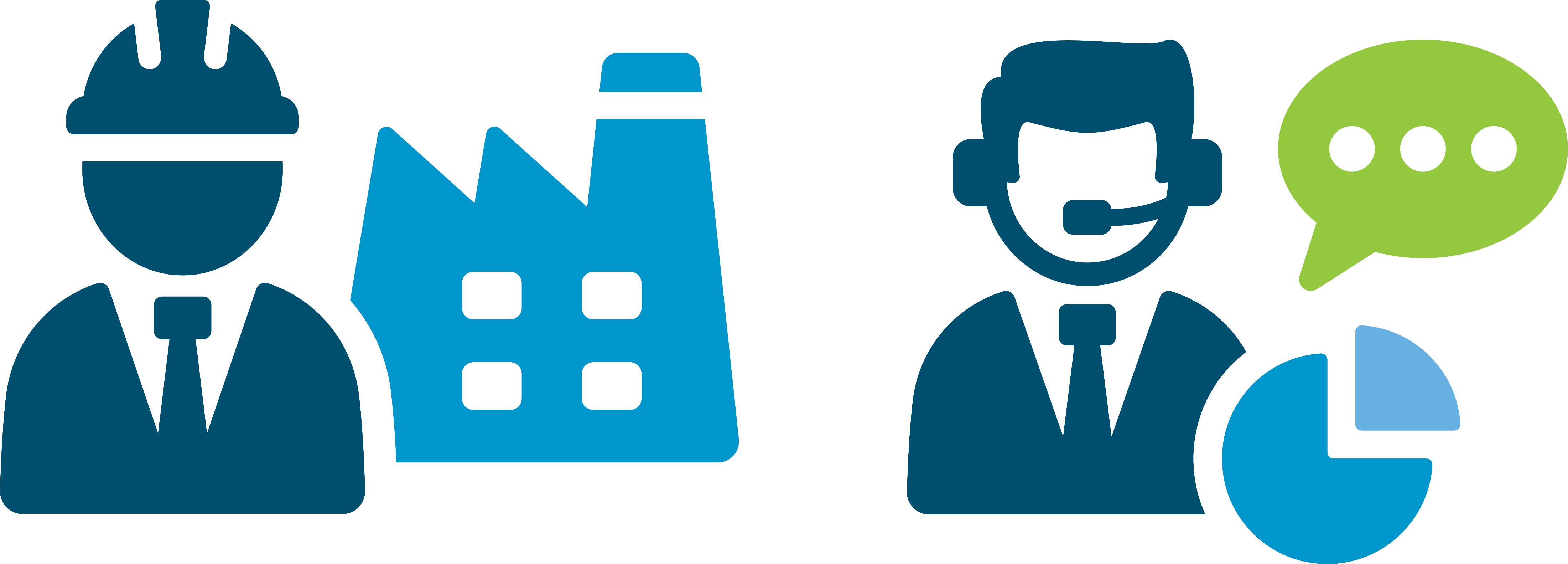 850+ Employees Worldwide
© 2025 Momentive Technologies. All rights reserved.
Excellence in advanced materials
6
World’s First – Gold Standard
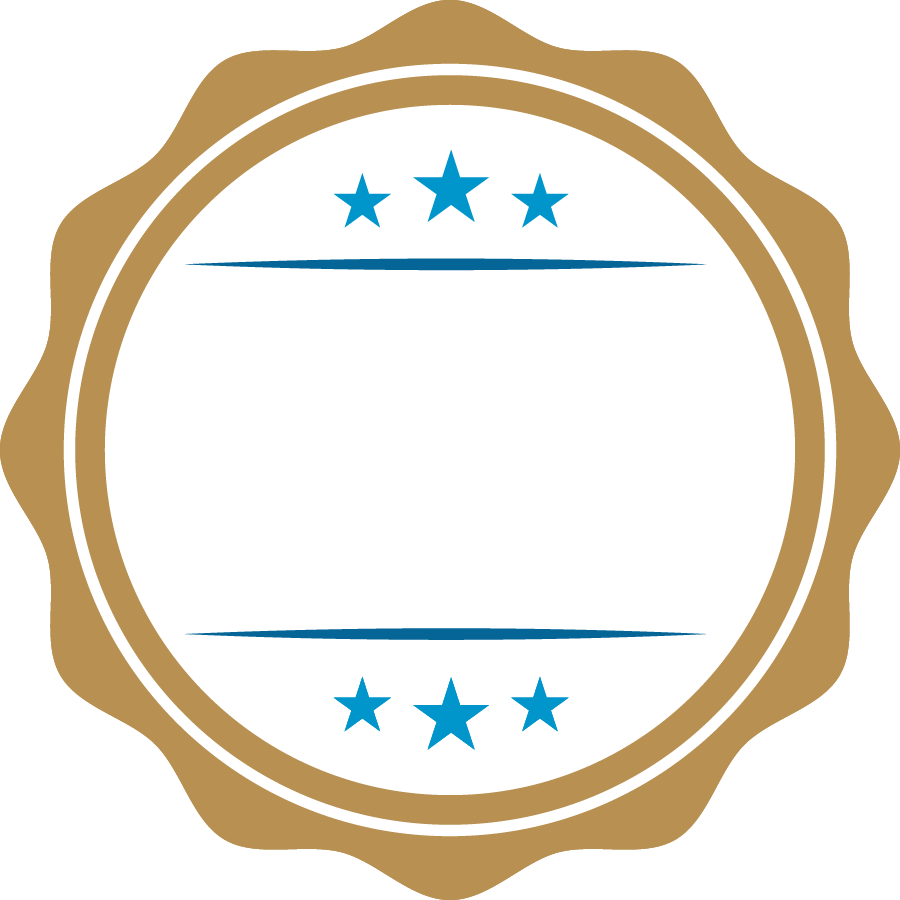 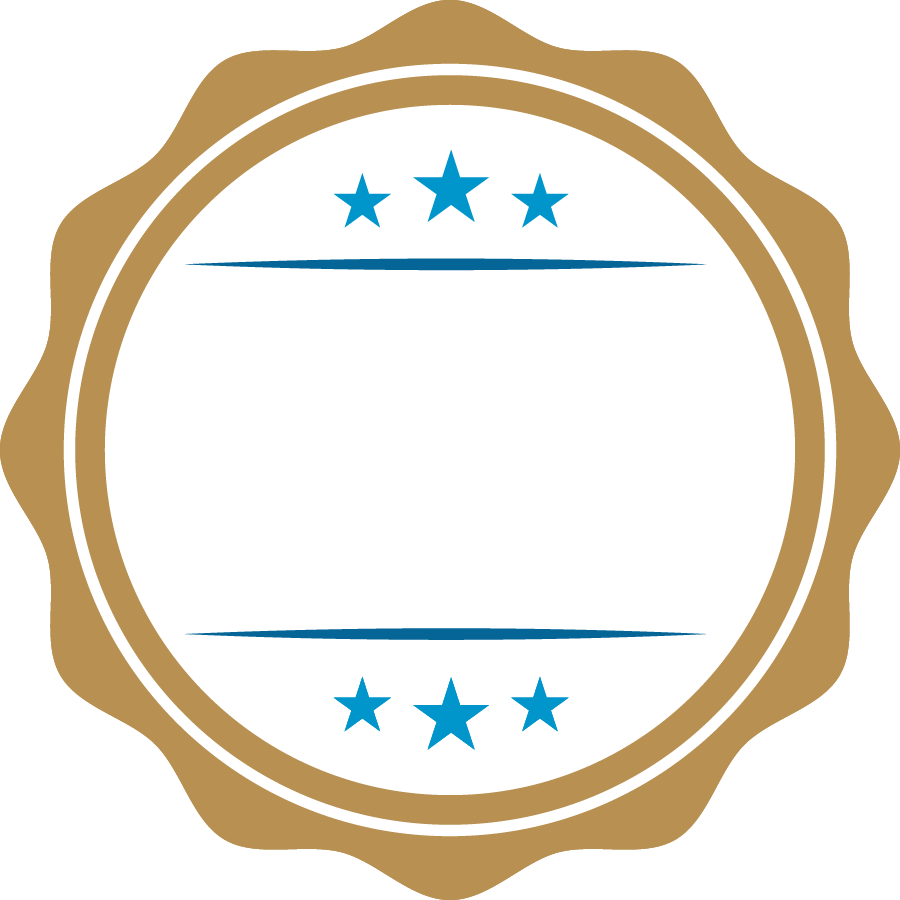 Supplier of recordfor industrystandard quartz products
FirstLarge-Diameter Tubing
Global Market Leader
Quartz Tubes for Semiconductor fabricators
CVD TaC for SiC Crystal and Epi Production
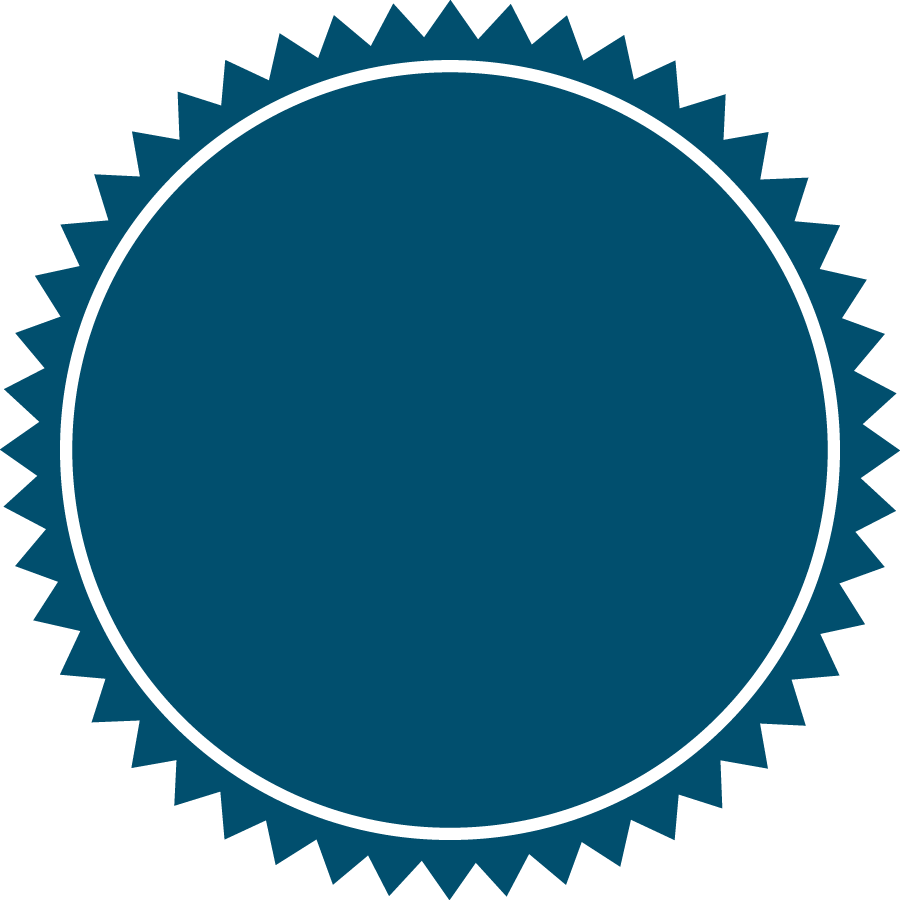 QuartzSolid Ingots
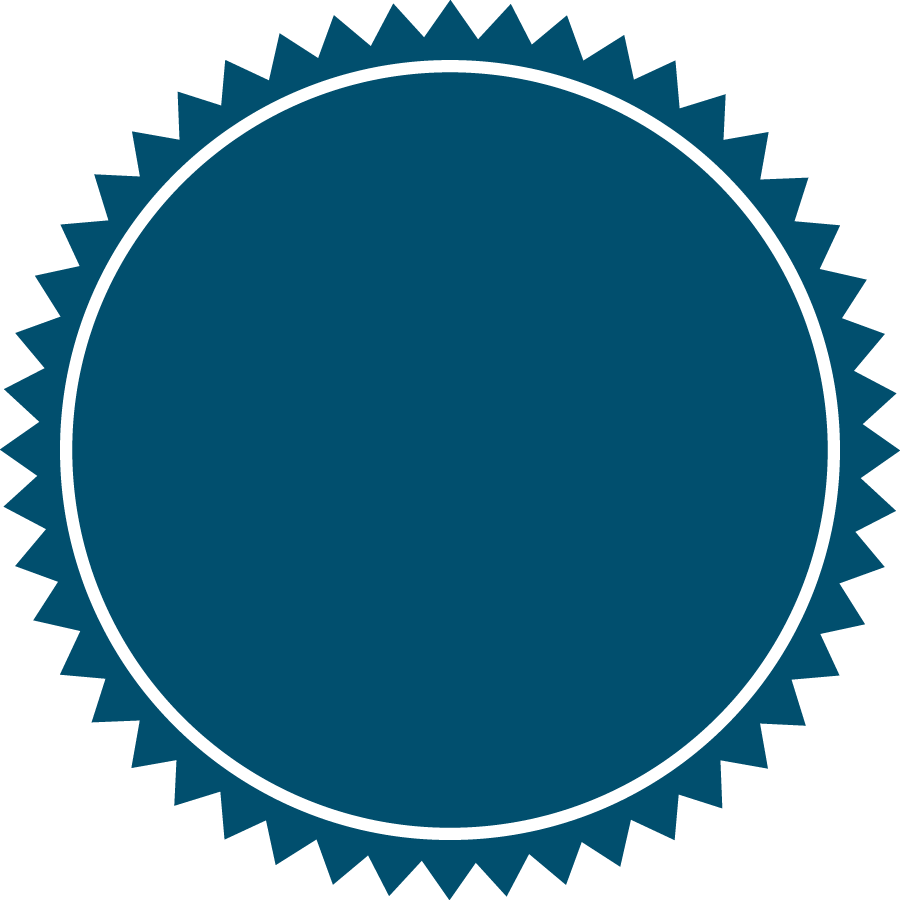 Quartz Cruciblesfor Silicon Ingot Production
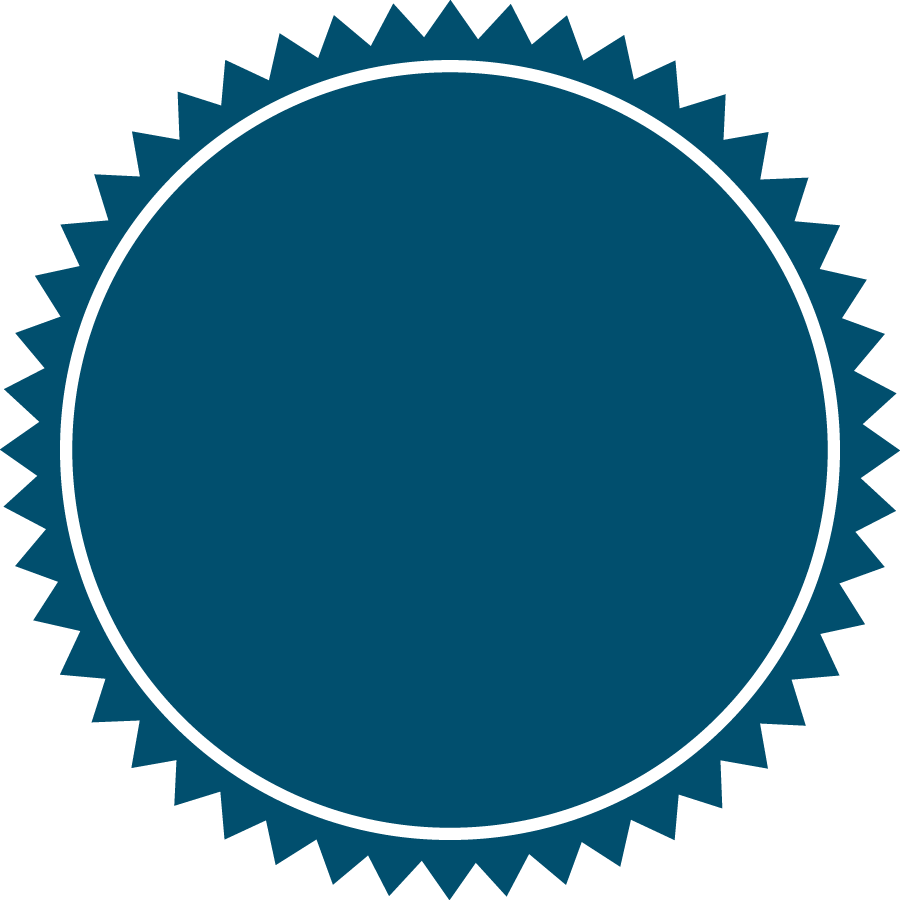 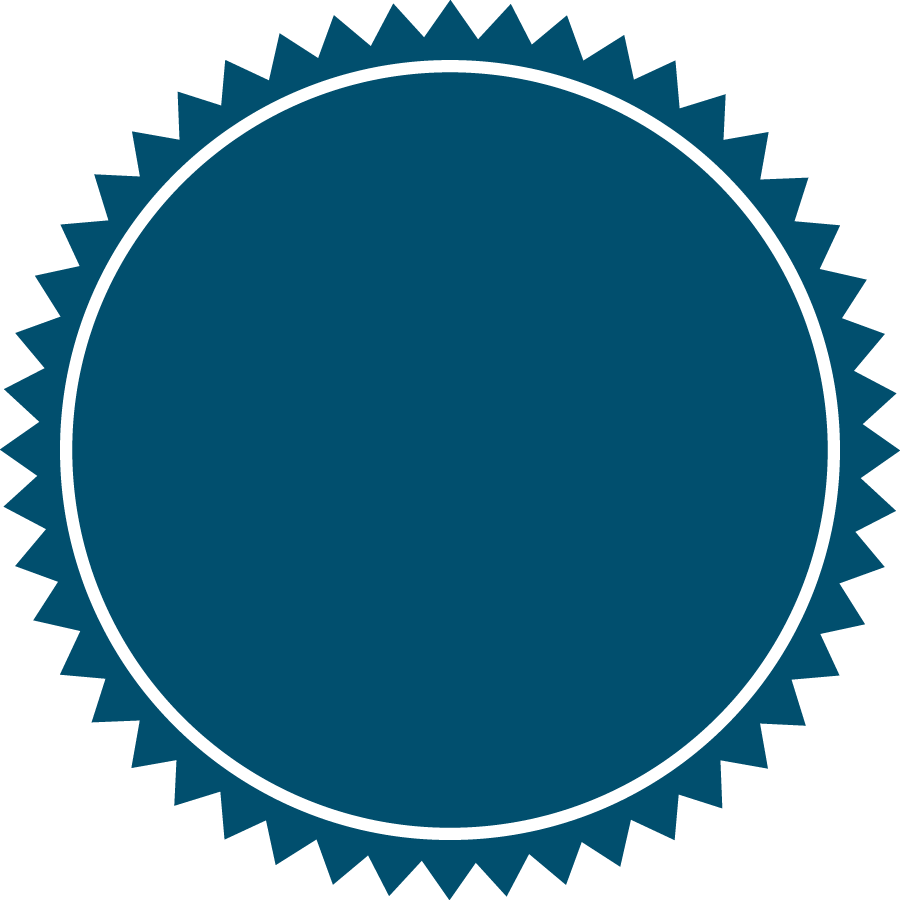 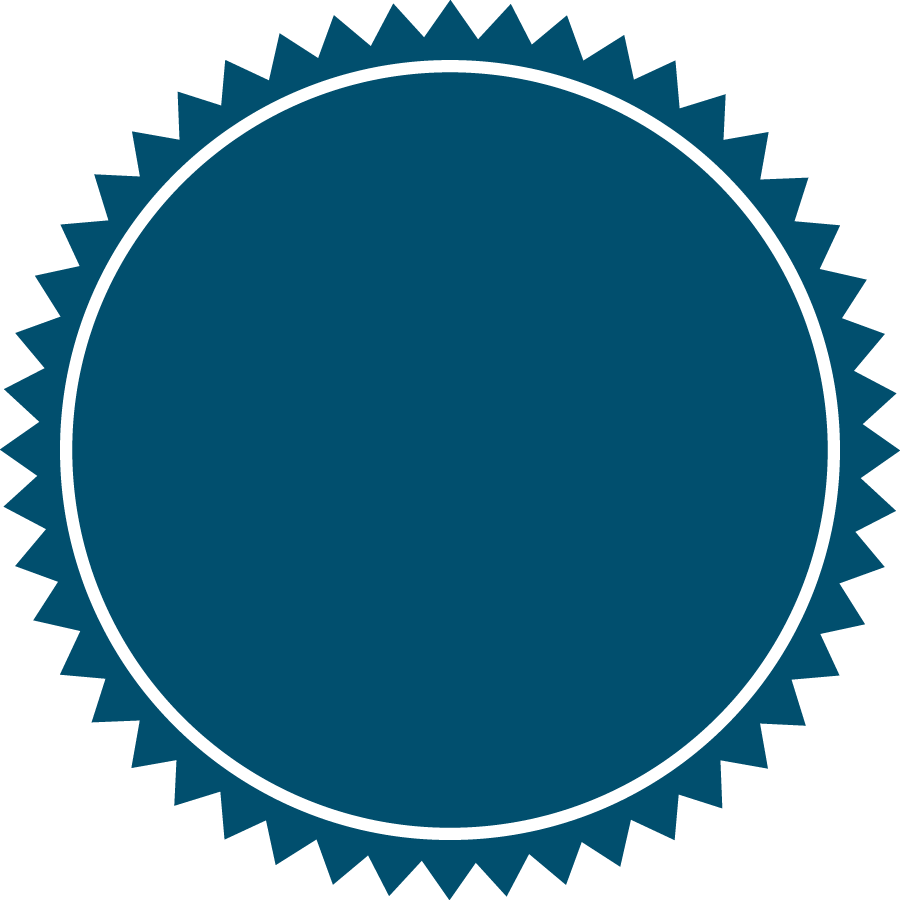 BN powders andHot pressed BN in US market
© 2025 Momentive Technologies. All rights reserved.
Broad Market Presence (2023 Data)
7
Electronics Emphasis: ~85% of total revenue from products sold into the silicon semi and compound semi markets
Strong Market Channel: Serving IDM’s through to OEM’s and OEM supplier base
Robust Product Portfolio and Technology Pipeline: Target key electronic and industrial market segments
Customer Focus: Manufacturing, Sales and Marketing resources aligned to meet Customer Needs around the Globe
© 2025 Momentive Technologies. All rights reserved.
CRUCIBLES
8
JAPAN PRODUCTS
GERMANY PRODUCTS
In the manufacture of silicon wafers, polysilicon materials are placed in a fused quartz crucible, heated to high temperatures and pulled from the melt as a single crystal.
With three quartz production sites and proprietary sand processing facilities located in the U.S., Momentive Technologies is uniquely positioned to ensure the continuity of the semiconductor supply chain for critical quartz products
Diameters from 28" to 36"
Semiconductor Wafer Applications
Diameters from 14" to 32”
Semiconductor Wafer and Fabrication Applications
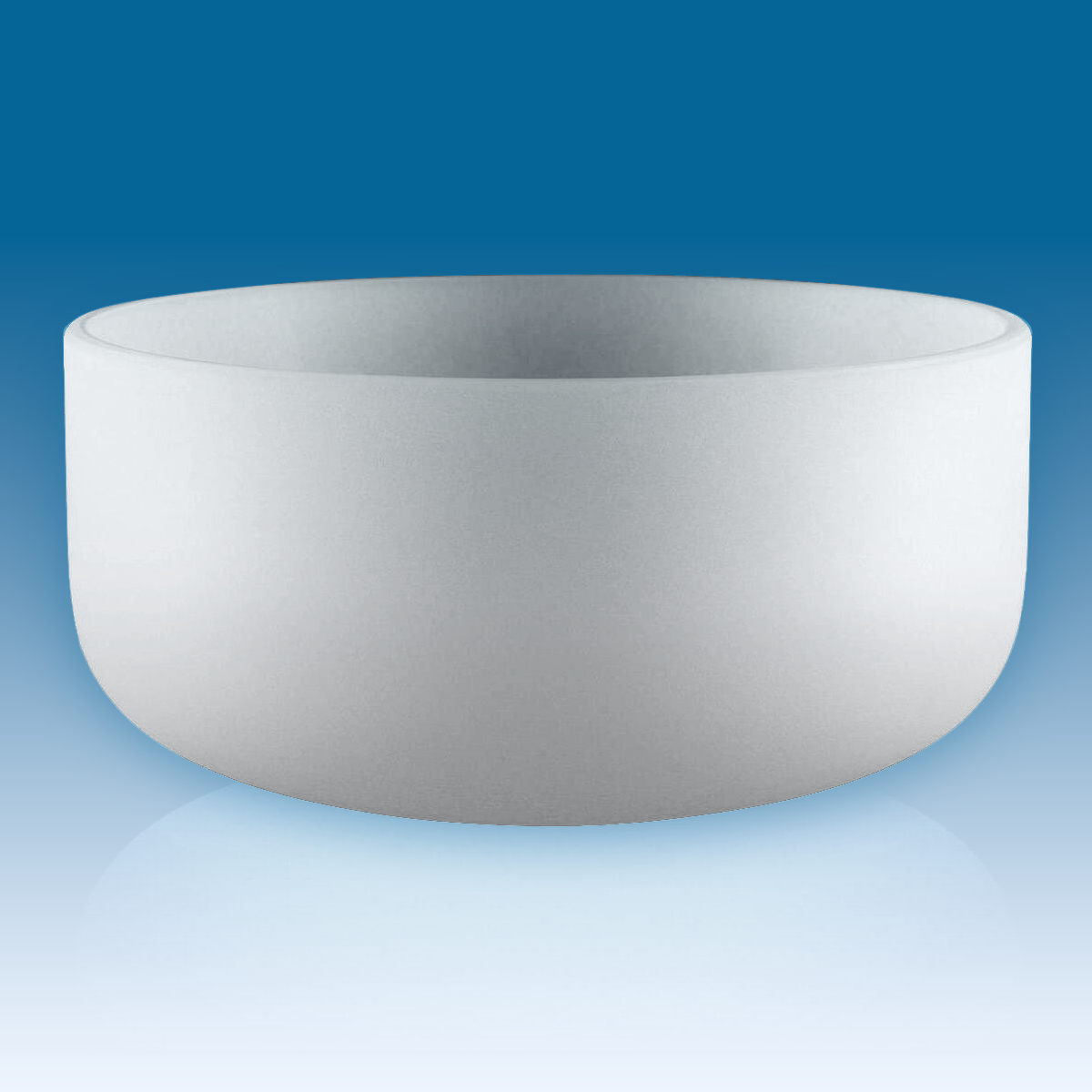 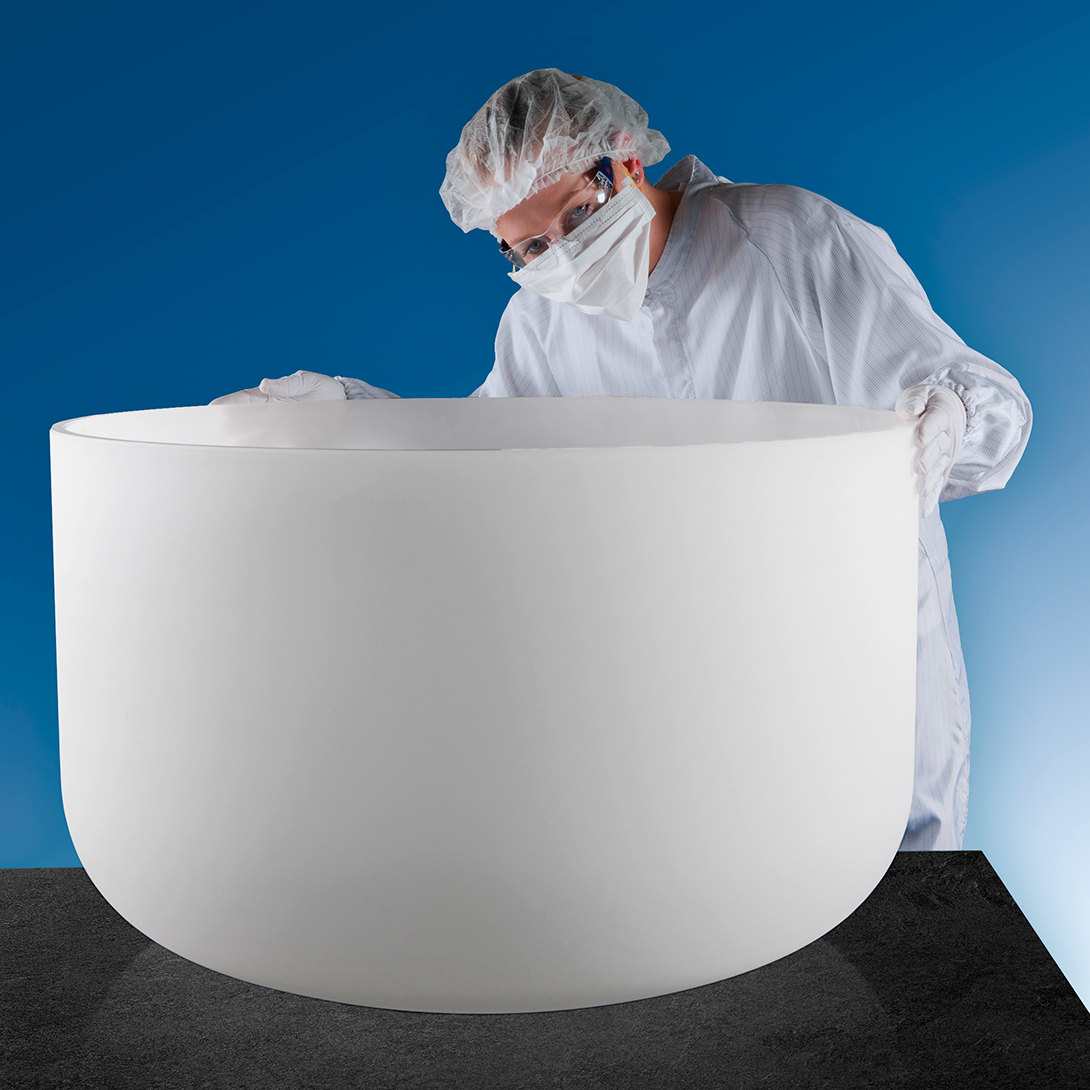 © 2025 Momentive Technologies. All rights reserved.
Quartz
9
TUBES and RODS
VIALS
SOLIDS
Momentive Technologies is a global leader in fused quartz. 
With three quartz production sites located in the U.S. and one site located in China, Momentive Technologies is uniquely positioned to ensure the continuity of the semiconductor supply chain for critical quartz products.
Ingots
Extremely High Purity
Natural and Synthetic Sand
Low Hydroxyl
Low Aluminum/Alkali
Opaque Solids
Extremely High Purity
Natural and Synthetic Sand
3mm to 800mm in Diameters
Low Aluminum/Alkali
High UV-Transmission
Unrivaled Chemical Durability 
Ultra-High Purity (>99.995% SiO2)
State-of-the-Art Tubing and Vial Manufacturing
Industry-Standard Sizes (2ml–50ml) and Tolerances
Proud FDA Emerging Technology Program Participant
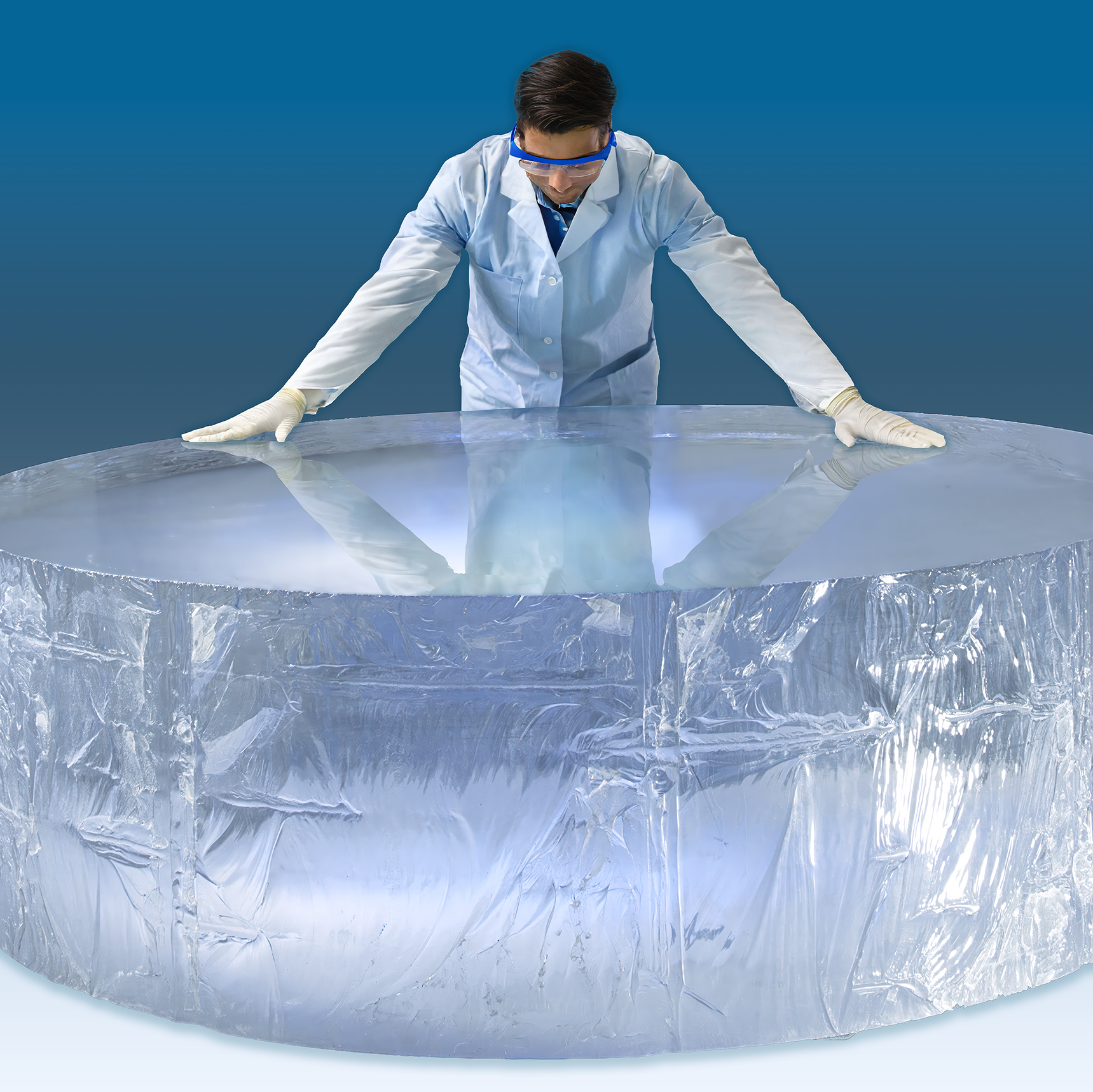 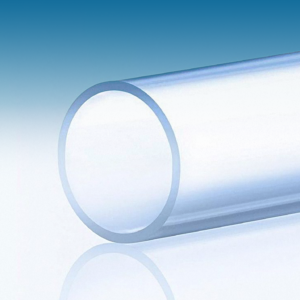 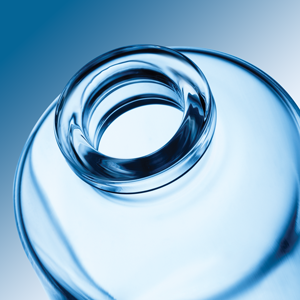 © 2025 Momentive Technologies. All rights reserved.
Ceramics
10
POWDERS AND SOLIDS
COATINGS
Technology is constantly evolving, and there is a continuous demand for the next best thing in terms of performance, strength, and sophistication. 
Momentive Technologies is a global leader in advanced ceramic technology and designs solutions to meet the demands of the semiconductor industry.
High Thermal Conductivity Graphite Products
Boron Nitride Powders
Spherical Oxide Powders
Titanium Diboride Powders
Hot-Pressed Boron Nitride Shapes
Tantalum Carbide
Pyrolytic Boron Nitride
Pyrolytic Graphite
Thermal Pyrolytic Graphite
TC1050
TMP-EX
TMP-FX
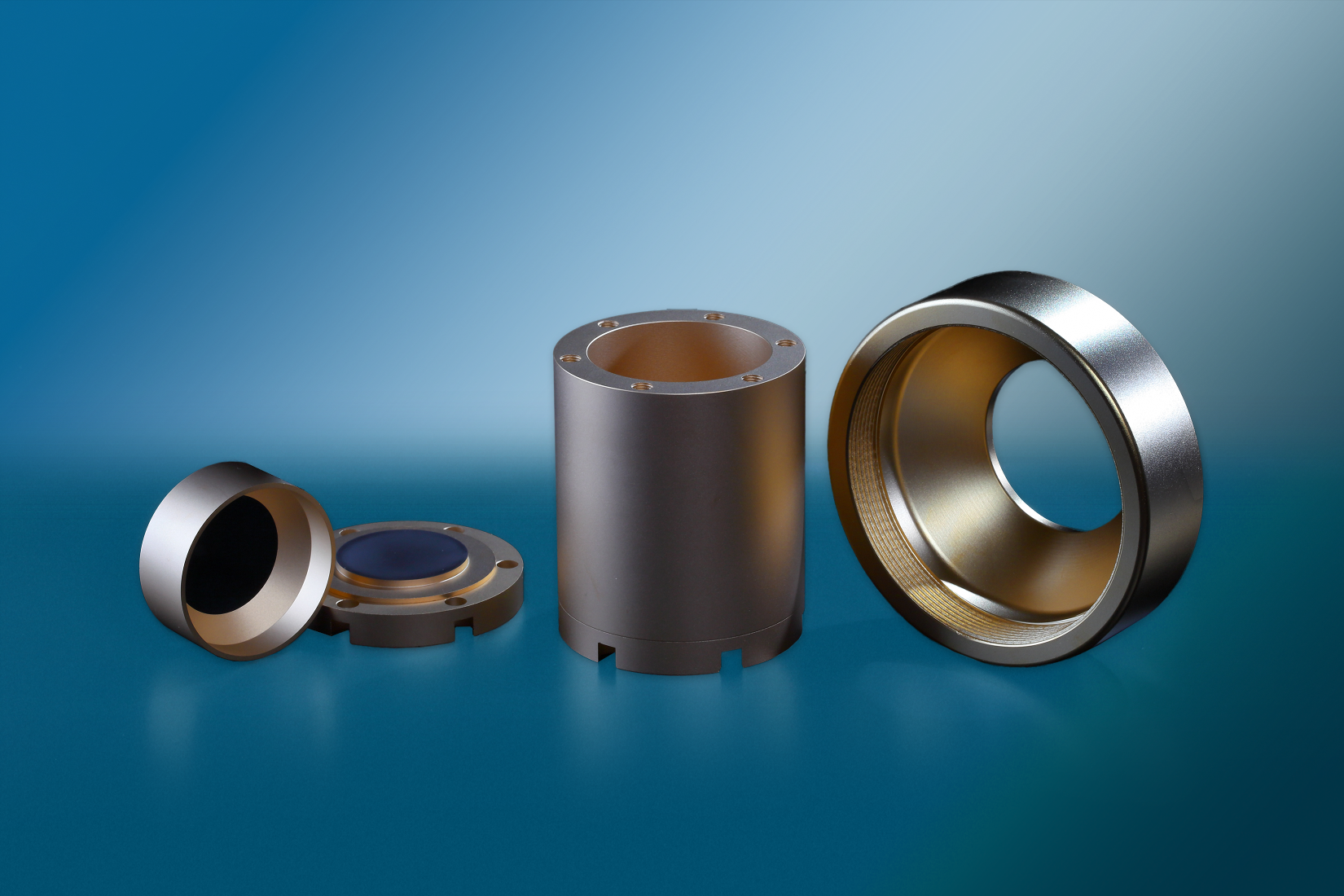 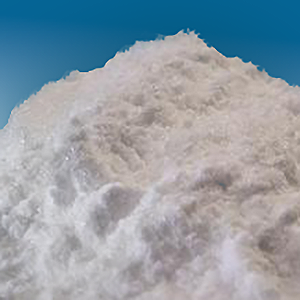 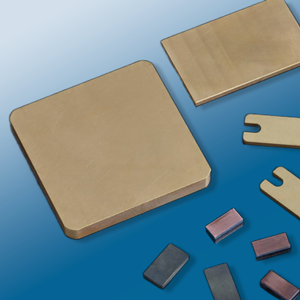 Heaters, E-Chucks and Modules
PBN Heaters and Chucks
TaC Heaters
Thermal Levelers
Modules
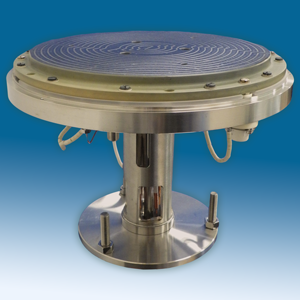 © 2025 Momentive Technologies. All rights reserved.
Silicon Semiconductor and compound Semiconductor Processes
11
FINAL CIRCUIT BOARD
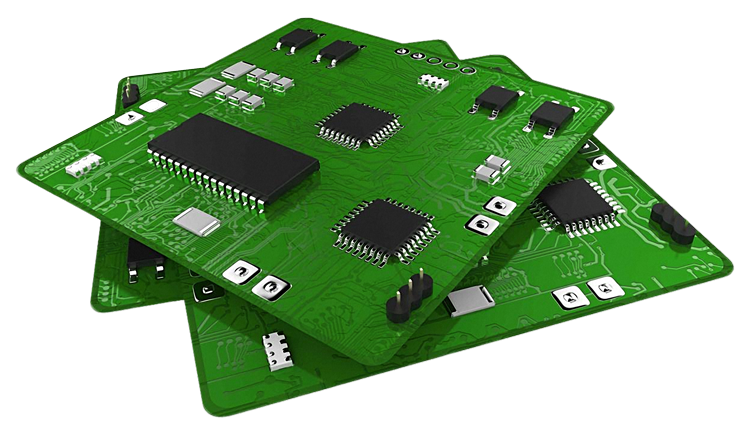 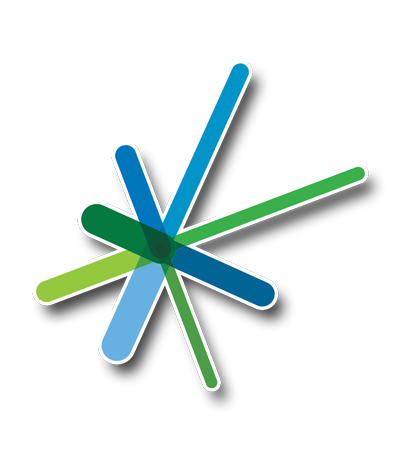 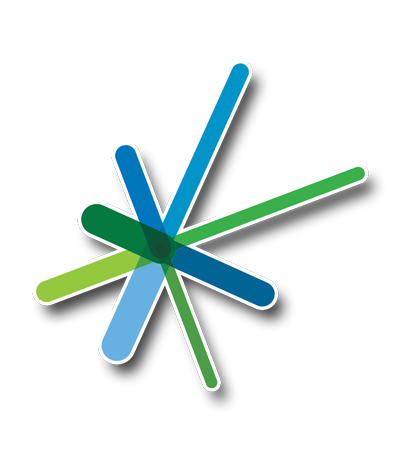 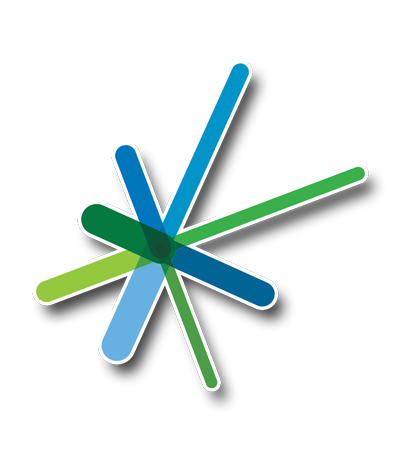 Chip-level Heatsinks
Board-level Heat Spreaders
TIM Greases and Adhesives
Printed and Flexible Circuit Boards
Quartz Crucibles
Electrostatic Chucks
pBN Heaters
CMP Pads
ESC/Heater Assemblies
pBN Crucibles
Tantalum Carbide (TaC) Crucibles
Quartz Solids
Quartz Rods and Tubes
© 2025 Momentive Technologies. All rights reserved.
Experienced Leadership Team
12
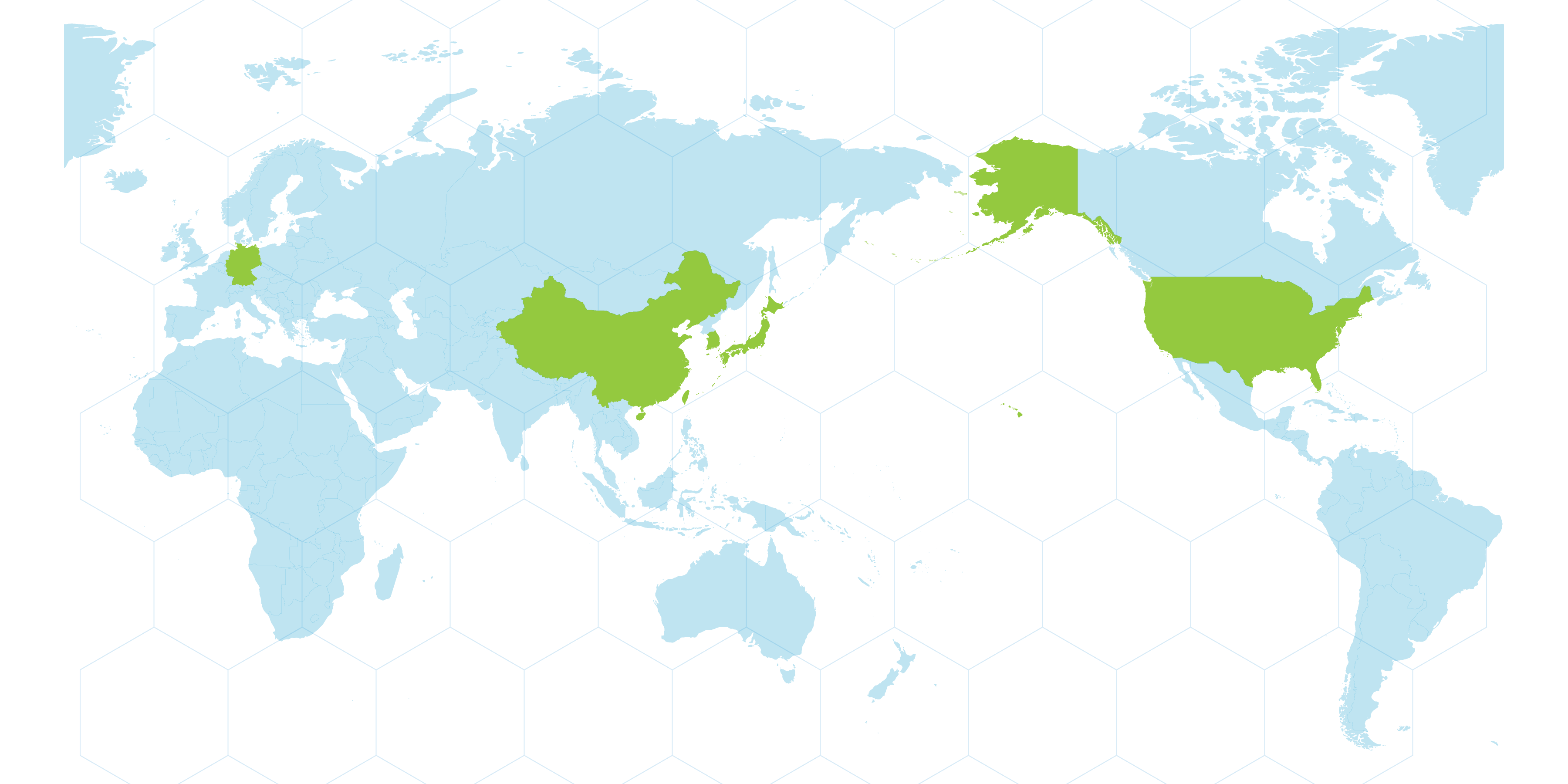 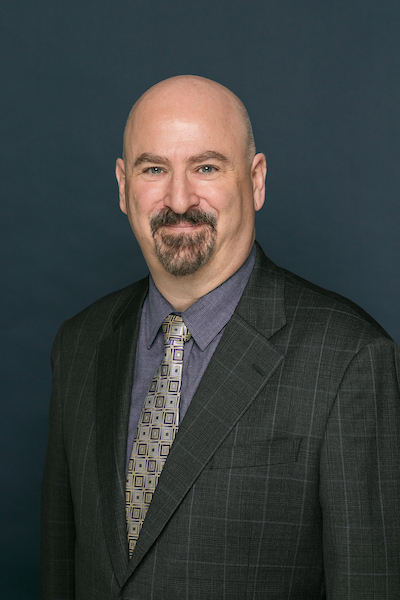 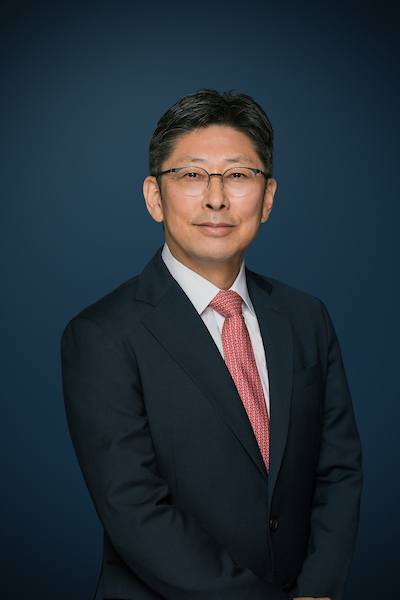 Business Units
Operations/technology
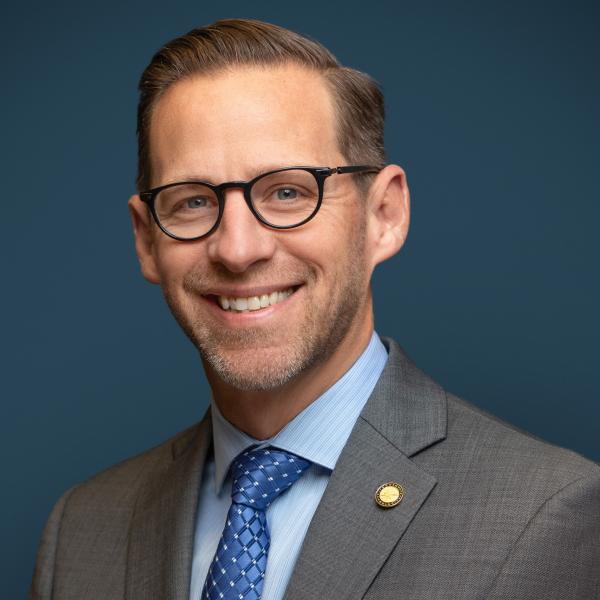 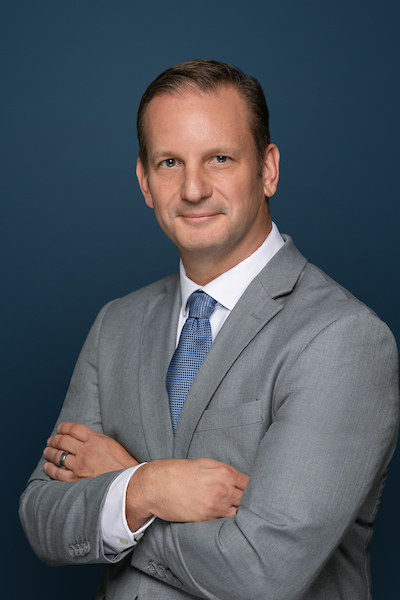 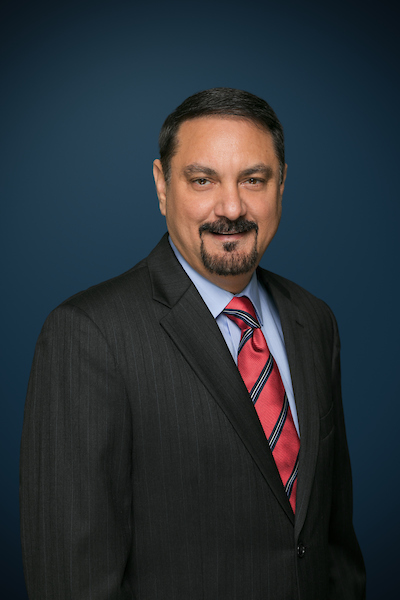 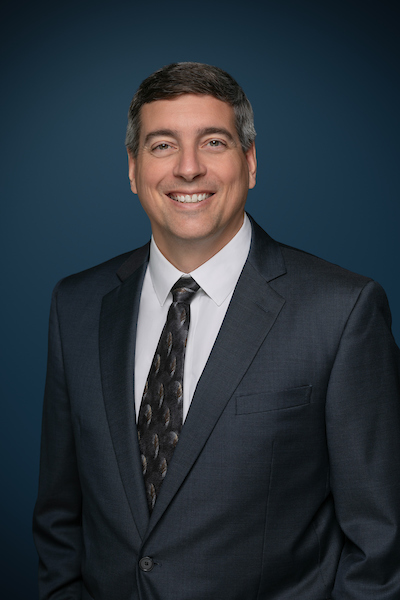 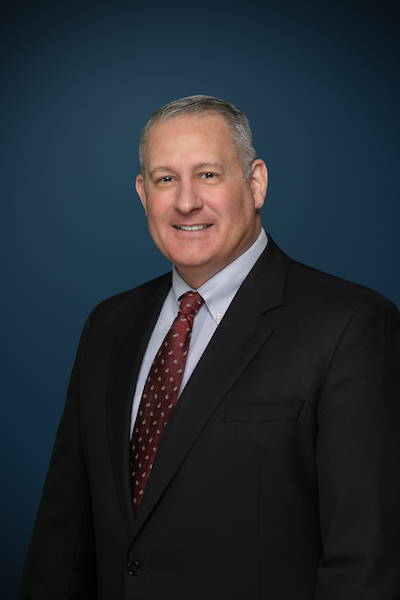 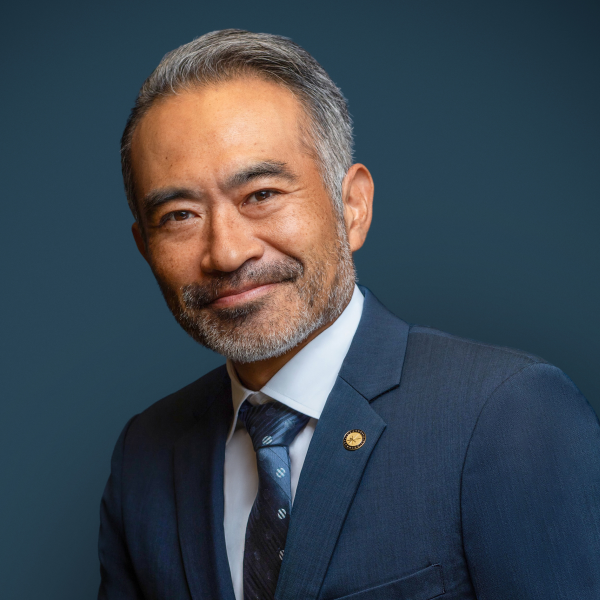 MARK WOLF
Chang Bin Im
President and CEO
Chairman of the Board of Directors
MARTIN PANCHULA
RYAN CROSKEY
DR. KAZUYA SAITO
DANIEL MOSSOP
RAJA SODHI
BRIAN KOZAK
BRETT BUFFA
JEFF BARLOW
SEUNGKI MIN
SUE SUN-LASOVAGE
VP, Crucibles
VP, CTO
VP, CIO
VP, Ceramics
VP, Global Operations
Sr. VP, Quartz
Sr. VP, CFO
Sr. VP, General Counsel
VP, Corporate Development
VP, Human Resources
Corporate
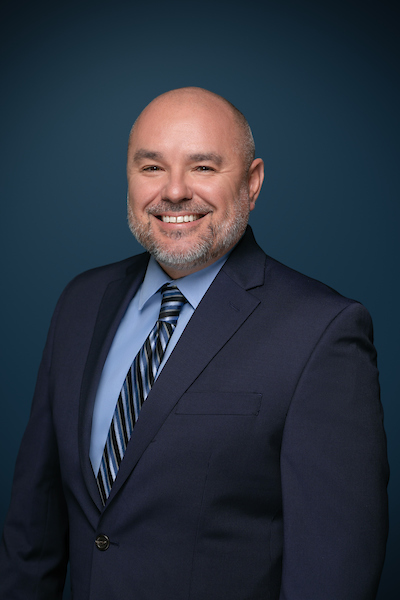 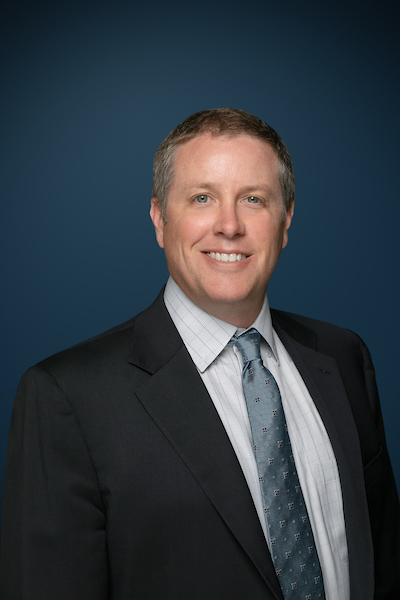 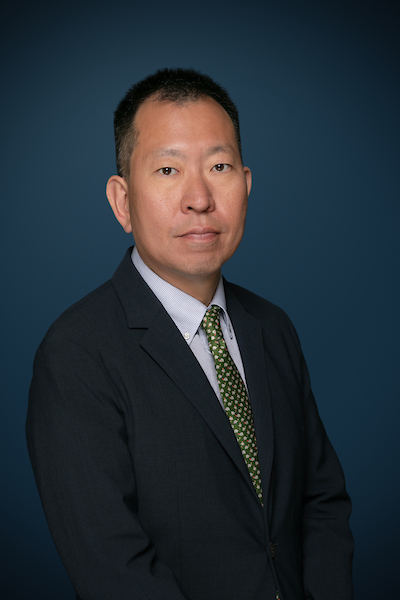 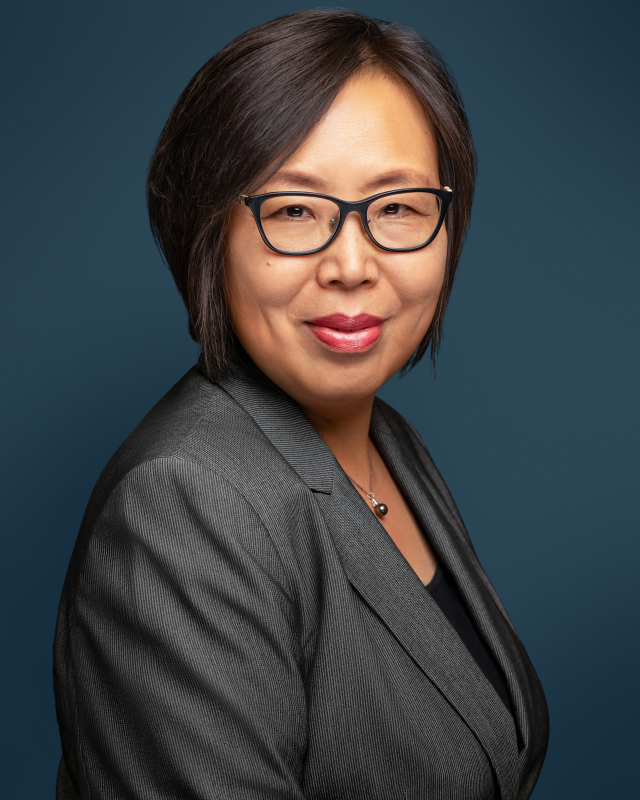 © 2025 Momentive Technologies. All rights reserved.
Thank you